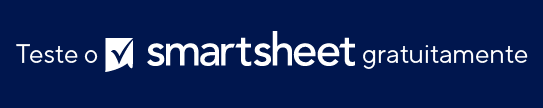 Exemplo de modelo básico de plano estratégico
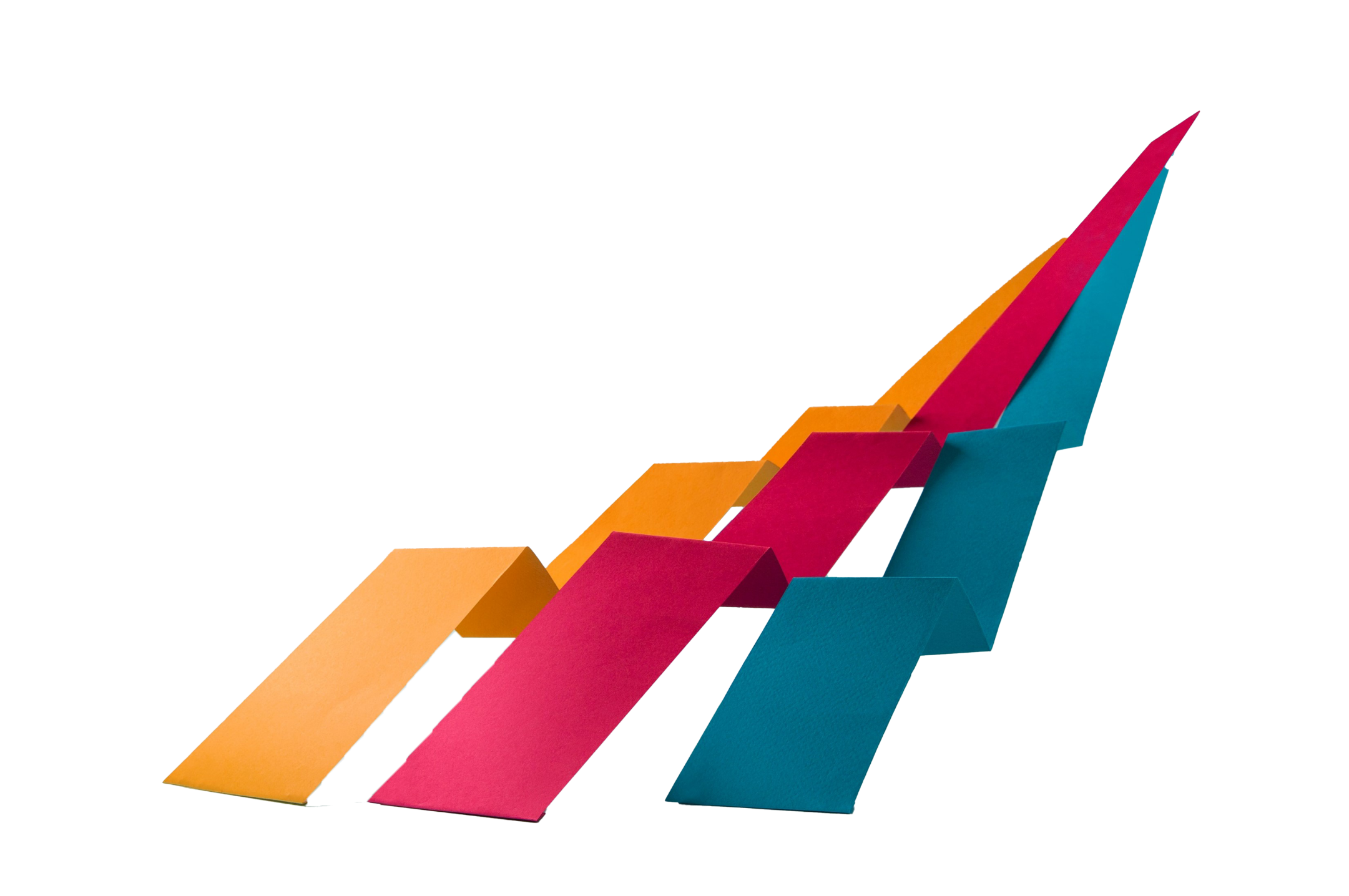 Este plano estratégico da Positive Charge fornece um roteiro para concretizar a visão da empresa, que é liderar o setor de carregamento de veículos elétricos por meio de inovação, expansão estratégica e foco nas necessidades dos clientes.